МУНИЦИПАЛЬНОЕ БЮДЖЕТНОЕ ДОШКОЛЬНОЕ ОБРАЗОВАТЕЛЬНОЕ УЧРЕЖДЕНИЕ 
ДЕТСКИЙ САД  № 40  
Компенсирующего  ВИДА
«Ритм»
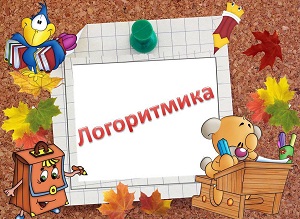 задачи логоритмики
оздоровительные
образовательные
воспитательные
познавательные задачи )и  формирование двигательных навыков и умений, развитие ловкости, силы, выносливости, координации движений и др
Укрепление костно – мышечного аппарата,развитие дыхание моторных функций и т.д.
воспитание и развитие чувства музыкального ритма, воспитание личностных качеств, чувства коллективизма и др
коррекционные
обусловлены поэтапностью логопедической работы по устранению различных нарушений речи, моторики и общей двигательной сферы.
Элементы логоритмического занятия:
Дидактические принципы
Специфические принципы
Задачи для младшего возраста
Задачи для средней группы
Задачи для детей старшего возраста
Спасибо за внимание !